Международное  гуманитарное право
8 класс
Определение МГП
Международное гуманитарное право – совокупность международных договорных норм, регулирующих правила ведения вооружённых конфликтов и защиты жертв войны.   
Жертвами военных действий признаются раненые, военнопленные и мирное гражданское население.  
Международное Гуманитарное право имеет свою историю. Ещё в 1785 году Б. Франклин и Фридрих Великий заключили договор о дружбе и мире, в котором обязались   
содержать и кормить военнопленных, а после конфликта возвращать их на родину.
История МГП
В 1859 году в Ломбардии (Италия )  произошла битва при Сольферино, после которой на поле боя осталось   6 тысяч убитых и 36 тысяч раненых. Оказавшийся в это время   поблизости молодой швейцарец Анри Дюнан  сделал всё возможное для  солдат, терпящих невыносимые муки и брошенных умирать.   А затем он добился созыва конференции в Женеве, принявшую первую Конвенцию «Об улучшении участи раненых  на поле боя.»
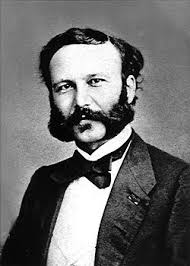 Основные источники МГП
Все нормы МГП – договорные. ( Конвенция – это соглашение нескольких сторон).  
В 1860 году возникла организация Красного креста. Первоначальной задачей этой международной организации стала помощь  раненым во время вооружённых конфликтов.
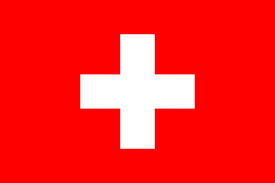 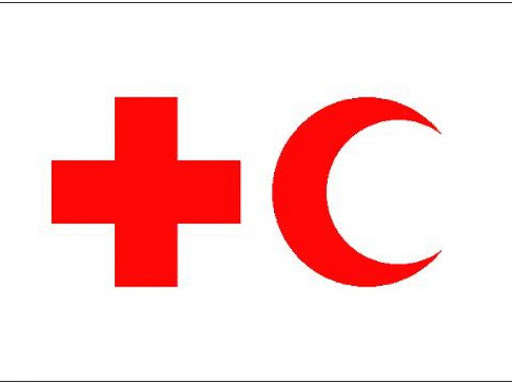 Конвенции
Позднее были приняты  Гаагские Конвенции  1899 года и 1907 года,  ограничивающие  воюющие стороны в выборе средств ведения военных действий:  
Запрет использовать оружие. Снаряды, вещества и методы ведения войны, причиняющие излишние страдания;  
Отравлять  источники воды и территорию ведения военных действий;   
Уничтожать солдат, сложивших оружие;  
Нападать на гражданское население;   
Нападать на медицинский персонал и госпитали;  
Использовать медицинскую символику для прикрытия вооружённых сил;  
Использовать терроризм
Источники современного гуманитарного права
1925 год – Женевский протокол, запрещающий применение на войне удушливых, ядовитых и других газов, а также бактериологических средств.    
1949 год – Женевские Конвенции « об улучшении участи раненых и больных лиц…»  
                     - «Об обращении с военнопленными»   
                    - «О защите гражданского населения»   
1951 год – «О статусе беженцев»     
1972 год – « О запрещении  разработки, производства, накопления  бактериологическогои токсического оружия»  
1980 -      « о запрещении применения некоторых видов оружия неизбирательного действия»
Основные принципы МГП
1. Принцип соразмерности : нельзя наносить противнику ущерб, несоразмерный с целью войны.  
Лица, выведенные из строя, а также не участвующие непосредственно в войне имеют право на уважение, защиту и гуманное обращение.  
Право сторон военного конфликта выбирать способы ведения войны не является неограниченным.
Некоторые нормы МГП
- нельзя унижать человеческое достоинство раненых и военнопленных;  
Нельзя проводить на военнопленных медицинские эксперименты;   
 пытки запрещены;  
Для выхода мирного населения должны быть предоставлены  «мирные коридоры»;   
Нельзя нападать на медицинский персонал;  
Госпитали и медицинские объекты можно защищать от грабежа, но нельзя оборонять;  
 их следует передать противнику в сохранном состоянии в случае оставления территории;
Вывод
Таким образом смысл и цель МГП – помочь людям сохранить человечность даже в условиях войны!   
МГП не может исключить войну из жизни человечества, но может уменьшить бедствия, вызванные войной. 


Домашнее задание: повторение тем   «общество и его развитие» параграфы № №3-4 и 
   повторение по тетради к тестовой работе
Самостоятельная работа 1 задание
Установите соответствие между примерами и видами налогов: к каждой позиции, данной в первом столбце, подберите  соответствующую позицию из второго столбца.

      ПРИМЕРЫ ВИДЫ НАЛОГОВ
      А) подоходный     Б) с продаж      В) акциз     Г) на наследств    Д) на имущество
      Е) на добавленную стоимость
   1) прямые налоги
    2) косвенные налоги

 2.    В приведенном списке указаны черты сходства прямых и косвенных налогов и отличия прямых налогов от косвенных.
Выберите и запишите в первую колонку таблицы порядковые номера черт сходства, а во вторую колонку – порядковые номера черт отличия.
     1) взимаются в физических и юридических лиц
     2) включаются в цену товаров и услуг
     3) изымаются непосредственно из дохода налогоплательщика
     4) безвозмездный общеобязательный платеж
Самостоятельная работа  2 задание
1.   Основная цель предпринимательской деятельности –
    1) удовлетворение запросов населения
    2) производство общественных благ
    3) получение прибыли
    4) вытеснение конкурентов с рынка   

 2. В стране П. государственные расходы оказались выше, чем полученные доходы. Какое экономическое понятие используется для характеристики данного процесса?
          1) национализация предприятий   2) приватизация
          3) дефицит бюджета   4) инфляция
Самостоятельная работа 3 задание
1.   Верны ли следующие суждения об экономических системах?
      А. Традиционная экономика основана на широком использовании ручного труда, общинном ведении хозяйства, натуральном хозяйстве.
       Б. Командная экономика – способ организации хозяйственной жизни, основанный на многообразии форм собственности, свободном ценообразовании и конкуренции.
       1) верно только А
       2) верно только Б
       3) верны оба суждения
       4) оба суждения неверны

    2.     Установите соответствие между проявлениями и видами экономической деятельности: к каждой позиции, данной в первом столбце, подберите соответствующую позицию из второго столбца.
        ПРОЯВЛЕНИЯ     ЭКОНОМИЧЕСКОЙ ДЕЯТЕЛЬНОСТИ
      А) начисление дивидендов по акциям
      Б) отдых на зарубежном курорте
      В) отправка почтового сообщения
      Г) получение заработной платы

Виды :
       1) потребление
        2) распределение
2. На рисунке отражена ситуация на рынке спортивных тренажёров для дома. Что из приведённого выше могло привести к такому сдвигу кривой спроса?        1 снижение доходов населения       2.снижение цен на посещение тренажёрных залов              3. повышение внимания людей к своему здоровью               4.  увеличение налогов на доходы физических лиц
1. На графике отражена ситуация на рынке сельскохозяйственной техники: линия спроса D переместилась в новое положение D1 (Р — цена товара, Q — объем спроса товара).
    Какие из перечисленных факторов могут вызвать такое изменение? Запишите цифры, под которыми они указаны.
      1. расширение посевных площадей
      2 увеличение производства сельхозтехники
      3. вступление экономики в фазу спада
      4. увеличение налога на производителей сельхозмашин
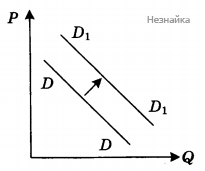 Самостоятельная работа 5 задание
1.  Анна Фёдоровна работает бухгалтером. Часть своих сбережений она разместила на банковском депозите, некоторую часть потратила на приобретение акций различных компаний. Анна Фёдоровна брала кредит на покупку автомобиля. Что из перечисленного относится к доходам Анны Фёдоровны? 
     1. дивиденды    2. процент по кредиту      3. транспортный налог  4. коммунальные платежи

    2. На рисунке отражено изменение предложения школьно-письменных принадлежностей на соответствующем рынке. Что из приведённого ниже могло вызвать сдвиг кривой предложения из положения S в положение - S1? (На графике Р - цена товара; Q - количество товара.)
         1. сокращение количества предприятий в отрасли
         2. увеличение общего числа школьников
         3. рост доходов населения
         4. внедрение новых технологий производства
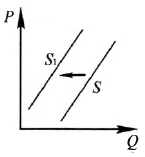 Самостоятельная работа 6 задание
1.На рисунке отражено изменение предложения стульев на соответствующем рынке: линия предложения S переместилась в новое положение – S1. (P – цена; Q – количество.)
     Какие из перечисленных факторов могут вызвать такое изменение? Запишите цифры, под которыми они указаны.
      1. увеличение стоимости материалов для обивки стульев
      2. рост оплаты труда рабочих на предприятиях, производящих стулья
      3. уменьшение налогов, взимаемых с производителей мебели
      4. рост тарифов на электроэнергию для производителей мебели  

   .    2.     Чем, в первую очередь, различаются рыночная, командная, смешанная    экономические системы?
              1) уровнем развития факторов производства
               2) способами регулирования экономики
               3) качеством производимой продукции
               4) уровнем благосостояния общества
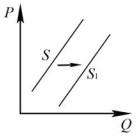 Самостоятельная работа 7 задание
1.       Что является доходом потребителя от использования собственности?
                 1) государственная пошлина           2) налог на наследство
                 3) дивиденды по акциям                  4) страховые взносы    




      2.    Нина Васильевна вложила свои сбережения в развитие широко разрекламированной фирмы. В обмен она приобрела ценную бумагу,по которой планирует получать дивиденды. Как называется такая ценная бумага?
           1) облигация       2) вексель         3) акция           4) ваучер   .
Самостоятельная работа 8 задание
1.   Перед вами два суждения о факторах производства. Укажите верные суждения:
  А.   Доход от земли как фактора производства называется прибыль.
  Б. Все виды природных ресурсов, имеющихся на планете и пригодных для производства жизненных благ, определяют содержание такого фактора производства, как земля.  
    1) верно только А    2) верно только Б    3) верны оба суждения   4) оба суждения неверны 

   2.   Фирма Х – ателье по пошиву свадебных платьев. Найдите в приведённом списке примеры переменных издержек фирмы    Х   в краткосрочном периоде и запишите цифры, под которыми они указаны.
        1. издержки на погашение процентов по ранее взятому кредиту
        2. издержки на приобретение тканей, ниток, фурнитуры
        3. издержки на выплату сдельной заработной платы работникам
        4. арендная плата за помещение ателье
        5. оплата потреблённой электроэнергии
         6. страховые взносы
Самостоятельная работа 9 задание
.  1.     Правительство страны Z подняло ставки таможенных пошлин на ввозимыев страну легковые автомобили иностранного производства. Эта мера выгодна
           1) всем предприятиям страны Z, работающим на экспорт
           2) зарубежным производителям автомобилей
           3) продавцам автомобилей, ввозимых из-за рубежа
           4) предприятиям автомобильной промышленности страны Z    

  2.     При характеристике такого фактора производства, как труд   обязательно обращают внимание на  
         1) наличие у работника определённых умений и навыков  
         2) готовность работника участвовать в жизни коллектива      
         3) эффективность оборудования    
         4) наличие на предприятии системы охраны труда
Самостоятельная работа 10 задание
1.             Чем, в первую очередь, различаются рыночная, командная, смешанная    экономические системы?
                 1) уровнем развития факторов производства
                  2) способами регулирования экономики
                 3) качеством производимой продукции
                 4) уровнем благосостояния общества   

   2.            Косвенные налоги, в отличие от прямых:
                 1) устанавливаются государством
                 2) являются обязательными для уплаты
                 3) включены в цену товаров и услуг
                 4) взимаются с граждан и фирм
Самостоятельная работа 11 задание
11.     Прочитайте приведённый ниже текст, в котором пропущен ряд слов (словосочетаний). Выберите из предлагаемого списка слова (словосочетания), которые необходимо вставить на место пропусков.
 
         «Ограниченность ресурсов порождает несколько важнейших последствий. Прежде всего, люди издавна начали закреплять экономические ресурсы в __________(А). Они договорились о том, что отдельный человек или группа людей может обладать правами владения, пользования, __________(Б).
        Закрепление ресурсов за гражданами и организациями позволяет владельцам предоставлять эти ресурсы тем, кто в них нуждается, за __________(В). Следовательно, владение ресурсами становится источником доходов. Если владелец обладает только __________(Г) трудиться и продаёт именно её, т.е. работает по найму, то получает за это __________(Д). Владелец земельного участка или другого природного ресурса, предоставляющий возможность другим использовать его для хозяйственных целей, получает доход, называемый __________(Е). Владелец капитала (зданий, сооружений, оборудования), использующий его для обеспечения деятельности своей фирмы, получает доход в форме части прибыли этой фирмы».
 
.
  Список терминов:
1) заработная плата     2) распоряжение      3) производство      4) способность          5) рента
6) собственность           7) плата                       8) равновесная цена              9) предложение
Ответы
вариант:    прямые (1) – А Г Д 
                           косвенн (2) -    Б В Е  
 2) -3     3) -1      4) -1      5) -1     6) -1       

 2 вариант:   сходство -1,4    различие -2,3  
  2) -3     3) -2112    4) -3     5)-1   6)-2     
Текст:  А6      Б2      В7  Г4      Д1     Е5